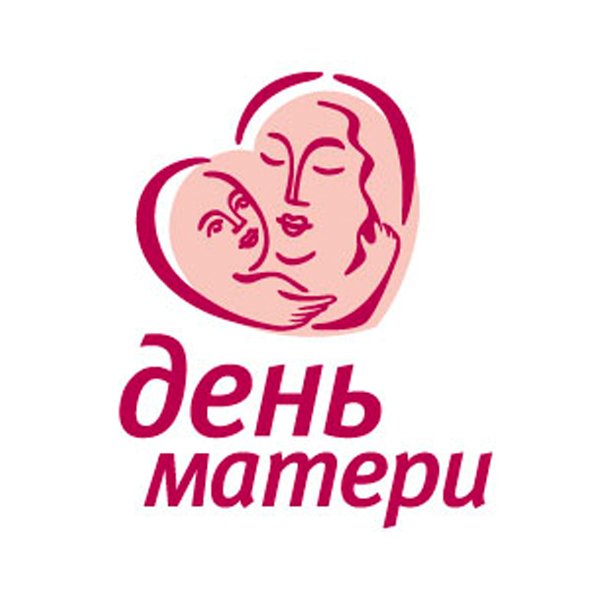 Маму любят все на свете,Мама первый друг.Любят мам не только дети,Любят все вокруг.Если что-нибудь случится,Если вдруг беда,Мамочка придет на помощь,Выручит всегда.Мама много сил, здоровьяОтдает всем нам.Значит, правда, нет на светеЛучше наших мам.
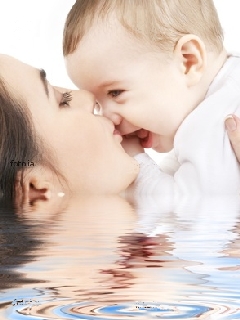 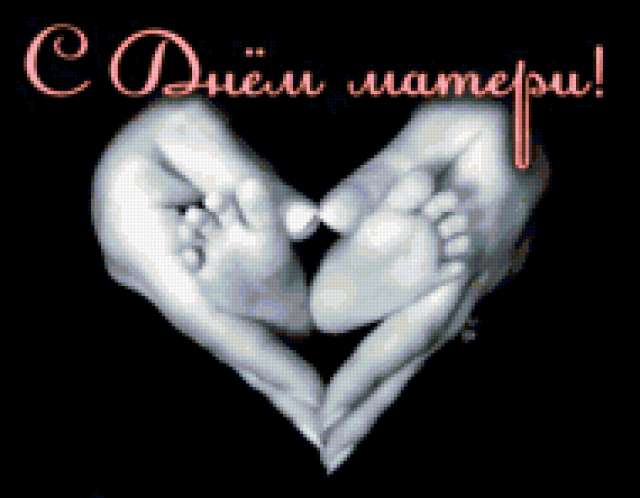 Мама, очень-оченьЯ тебя люблю!Так люблю, что ночьюВ темноте не сплю.Вглядываюсь в темень,Зорьку тороплю.Я тебя всё время,Мамочка, люблю!Вот и зорька светит.Вот уже рассвет.Никого на светеЛучше мамы нет!
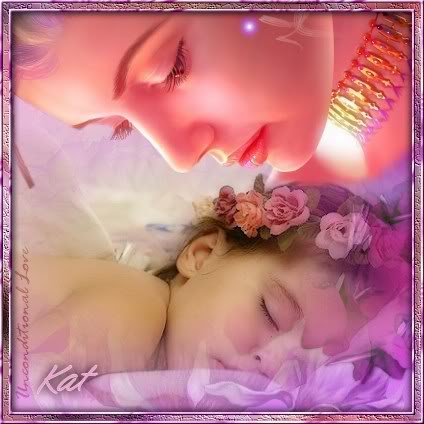 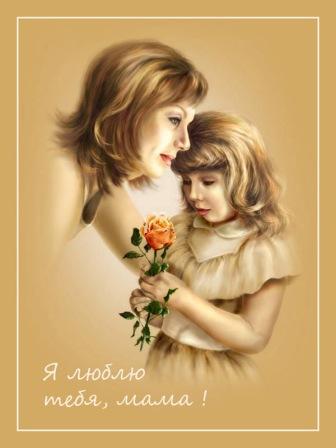 Кто нас крепко любит?
Мама, мама.
Кто нас утром будит?
Мама, мама.
Книжки нам читает
Мама, мама.
Песни напевает
Мама, мама.
Кто нас обнимает?
Мама, мама.
Хвалит и ласкает
Мама, мама.
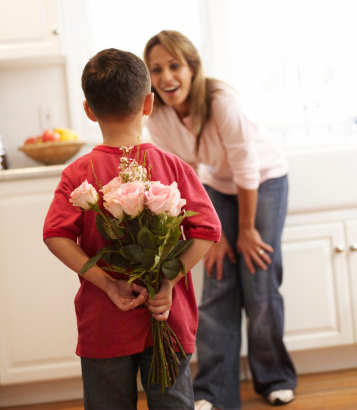 Если был бы я девчонкой -
Я бы время не терял!
Я б на улице не прыгал,
Я б рубашки постирал,
Я бы вымыл в кухне пол,
Я бы в комнате подмел,
Перемыл бы чашки, ложки,
Сам начистил бы картошки,
Все свои игрушки сам
Я б расставил по местам!
Отчего я не девчонка?
Я бы маме так помог!
Мама сразу бы сказала:
«Молодчина ты, сынок!»
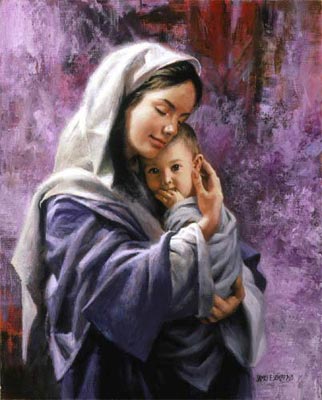 Кто открыл мне этот мир,
Не жалея своих сил?
И всегда оберегала?
Лучшая на свете МАМА.

Кто на свете всех милее
И теплом своим согреет,
Любит больше, чем себя?
Это МАМОЧКА моя.

Книжки вечером читает
И всегда всё понимает,
Даже если я упряма,
Знаю, любит меня МАМА.

Никогда не унывает,
Что мне надо, точно знает.
Если, вдруг, случится драма,
Кто поддержит? Моя МАМА.